SAĞLIK GÜNDEMİ(08.01.2024-14.01.2024)
Dr. Bilge ÇAMLIK
Solunum Yolu Enfeksiyonlarına Sık Rastlanan Bir Mevsimdeyiz
Bakan Koca, sosyal medya hesabından yaptığı paylaşımda, solunum yolu hastalıklarına sık rastlanan bir mevsimde bulunulduğunu vurgulayarak, "En önemli artışı, nezle dediğimiz enfeksiyonlarda görüyoruz. Soğuk havaların başlamasıyla kapalı ortamda geçirdiğimiz süre arttığı için nezle daha hızlı yayılıyor" açıklamasında bulundu.
T.C. Sağlık Bakanlığı, Erişim adresi: https://www.saglik.gov.tr/TR-101644/solunum-yolu-enfeksiyonlarina-sik-rastlanan-bir-mevsimdeyiz.html Erişim tarihi:14.01.2024
Verem Eğitimi ve Farkındalık Haftası (07-13 Ocak 2024)
Ülkemizde her yıl, Ocak ayının ilk pazar günü ile başlayan haftada, toplumun tüberküloz (verem) hastalığı hakkında bilgilendirilmesi ve dikkatinin çekilmesi amacıyla “Verem Eğitimi ve Farkındalık Haftası” etkinlikleri düzenlenmektedir.
Hastaların tedavisini düzenli olarak sürdürmek ve tamamlanmasını sağlamak amacıyla 2006 yılından beri ülkemizde DSÖ tarafından iyi uygulama örneği olarak kabul edilen Doğrudan Gözetimli Tedavi (DGT) uygulanmaktadır.
HSGM, Erişim adresi: https://hsgm.saglik.gov.tr/tr/haberler/verem-egitimi-ve-farkindalik-haftasi-07-13-ocak-2024.html, Erişim tarihi:14.01.2024
Bakanlığımız ile Aile ve Sosyal Hizmetler Bakanlığı arasında imzalanan protokol çerçevesinde de tedavi ve kontrollerini düzenli olarak yaptıran, ekonomik ve sosyal güçlükler yaşayan tüberküloz hastalarına aylık şartlı nakdi sosyal yardım yapılmaktadır.
Geldiğimiz süreçte, politik bir kararlılıkla yürütülen programımızın nihai hedefi VEREMSİZ BİR TÜRKİYE olup bu hedefe ulaşabilmesi için;
Bebeklere BCG aşısının zamanında yaptırılması,
Bireysel ve toplumsal hijyen kurallarına uyulması,
Uzun süreli öksürük ya da tüberküloz hastası ile temas edilmesi durumunda, vakit kaybetmeden en yakın sağlık kuruluşuna müracaat edilmesi,
Tüberküloz hastası ve temaslılarının, ilaçlarını, sağlık personelinin gözetiminde ve düzenli bir şekilde kullanmaları oldukça önemlidir.
HSGM, Erişim adresi: https://hsgm.saglik.gov.tr/tr/haberler/verem-egitimi-ve-farkindalik-haftasi-07-13-ocak-2024.html, Erişim tarihi:14.01.2024
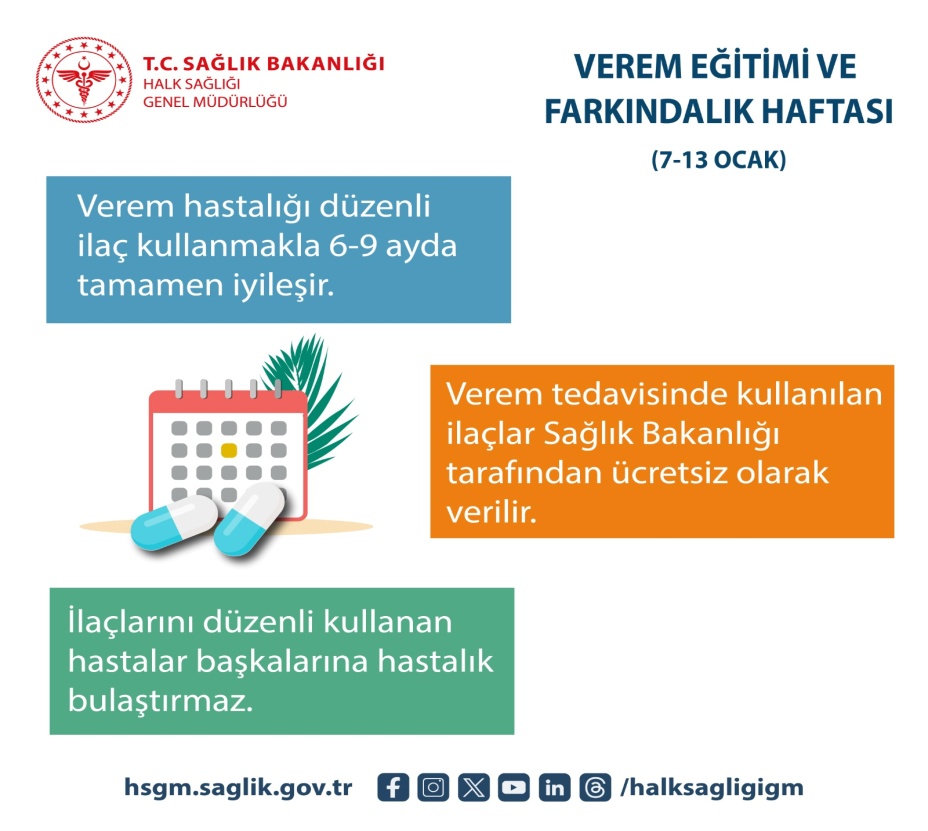 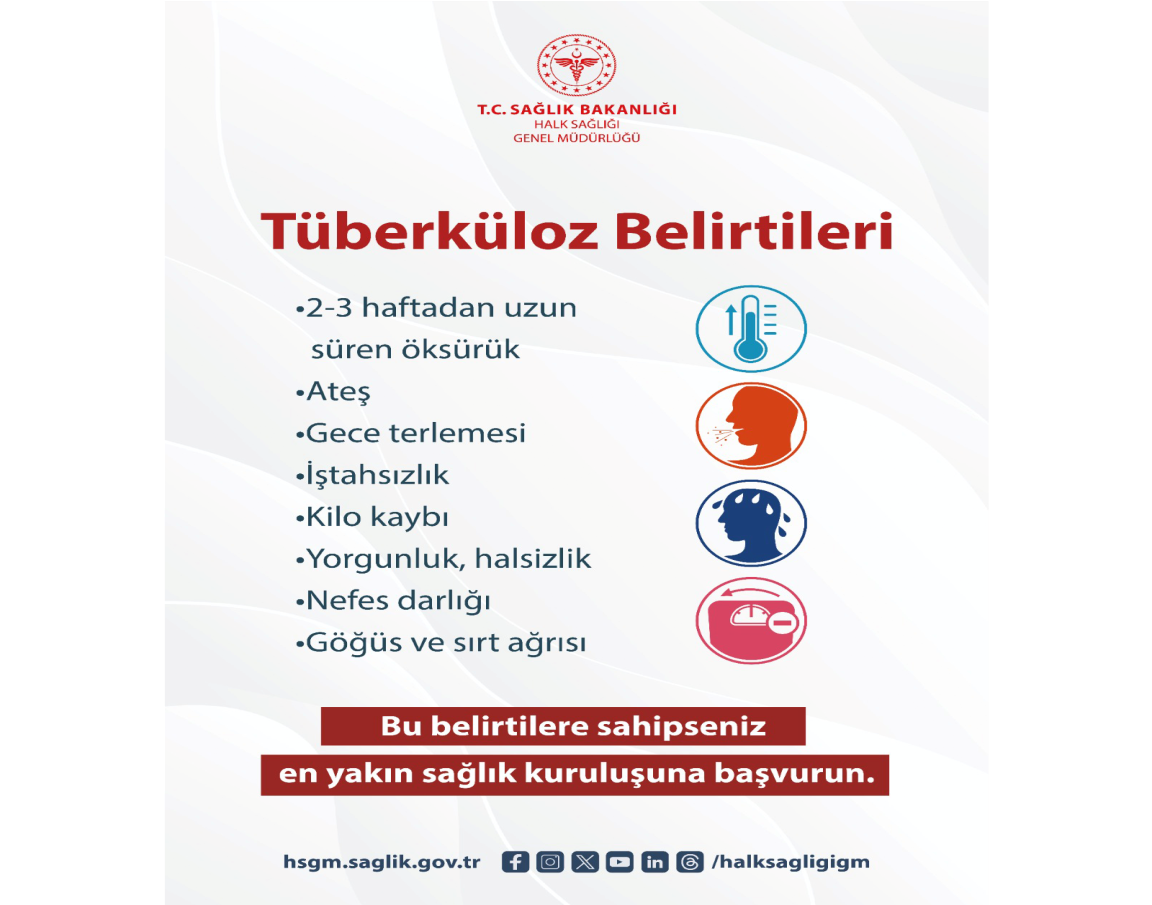 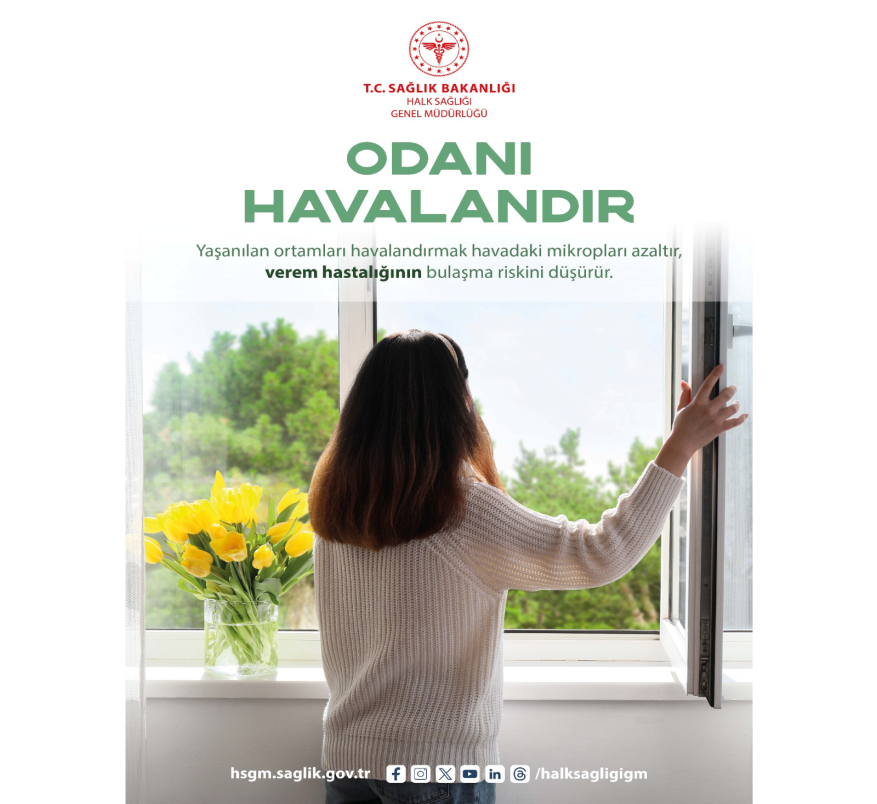 1-31 Ocak Serviks Kanseri Farkındalık Ayı
Ocak Ayı, Serviks Kanseri Farkındalık Ayı olarak belirlenmiş olup dünyanın birçok ülkesinde hastalığa dikkat çekmek üzere farkındalık etkinlikleri düzenlenmektedir. 
Ülkemiz, dünyada ulusal bazda Serviks Kanseri Tarama Programı başlatıp sürdürebilen nadir ülkelerdendir.
 Ulusal Serviks Kanseri Tarama Programı, 2014 yılına kadar PAP- Smear testi ile yürütülmekteydi. 2014 yılı Ağustos ayından itibaren sensitivitesi daha yüksek olan   HPV-DNA testine geçilmiştir.
HPV testi; Serviksteki hücresel değişikliklere neden olabilecek virüsün, serviks hücrelerinde tespiti esasına dayanan bir testtir.
Pap Smear testi; uygun şekilde tedavi edilmezse Serviks kanserine dönüşebilecek olan kanser öncülü durumları (Servikteki hücre değişiklikleri) arama esasına dayanan bir testtir.
HSGM, Erişim adresi, https://hsgm.saglik.gov.tr/tr/haberler-kanser/1-31-ocak-serviks-kanseri-farkindalik-ayi.html Erişim tarihi:14.01.2024
Ülkemizde uygulanan Ulusal Kanser Tarama Programı uyarınca, tarama standartlarımız doğrultusunda 30-65 yaş arası kadınlarımıza 5 yılda bir ücretsiz olarak HPV-DNA testi ile tarama yapılmaktadır.
Tarama Testleri Nerelerde Yapılabilir?
81 İlimizde Aile Sağlığı Merkezleri, Toplum Sağlığı Merkezleri, Sağlıklı Hayat Merkezleri ve Kanser Erken Teşhis, Tarama ve Eğitim Merkezlerinde (KETEM); Kırsal ve dezavantajlı gruplara da mobil tarama araçları ile söz konusu tarama hizmetleri ÜCRETSİZ olarak verilmektedir. Ayrıca; kamu ve üniversite hastaneleri ile özel hastanelerde de PAP-Smear testi ile fırsatçı taramalar devam etmektedir.
HSGM, Erişim adresi, https://hsgm.saglik.gov.tr/tr/haberler-kanser/1-31-ocak-serviks-kanseri-farkindalik-ayi.html Erişim tarihi:14.01.2024
Bu kapsamda, Ocak Ayı Serviks Kanseri Farkındalık Etkinliklerinde kullanılabilecek temalar aşağıda yer almaktadır.
1.“Serviks kanserini önlemek için, bilgilenin, bilgilendirin, doğru bilgiye ulaşın. Bilinçli    toplum sağlıklı gelecektir!”
2. Dünya Sağlık Teşkilatı’nın verilerine göre rahim ağzı kanseri dünyada ortadan kaldırılabilecek ilk kanser türü olarak gösterilmektedir.
Serviks kanseri, aşılama, tarama ve etkin tedavi için kapsamlı bir yaklaşımla bir halk sağlığı sorunu olarak birkaç nesil içinde sonlandırılabilir!
3. Serviks kanserinden korunmak için;
Doktor kontrollerinizi ihmal etmeyin.
Tarama testlerinizi düzenli yaptırın.
Tütün ve tütün ürünlerinden uzak durun.
Obeziteye karşı önlem alın.
Sağlıklı beslenin.
Bağışıklık sisteminizi güçlendirin.
Cinsel yolla bulaşabilecek hastalıklara karşı tedbirli olun.
“BİLGİLENİN, BİLGİLENDİRİN, DOĞRU BİLGİYE ULAŞIN”
HSGM, Erişim adresi, https://hsgm.saglik.gov.tr/tr/haberler-kanser/1-31-ocak-serviks-kanseri-farkindalik-ayi.html Erişim tarihi:14.01.2024
Kaynakça:
T.C. Sağlık Bakanlığı, Erişim adresi: https://www.saglik.gov.tr/TR-101644/solunum-yolu-enfeksiyonlarina-sik-rastlanan-bir-mevsimdeyiz.html Erişim tarihi:14.01.2024
HSGM, Erişim adresi: https://hsgm.saglik.gov.tr/tr/haberler/verem-egitimi-ve-farkindalik-haftasi-07-13-ocak-2024.html, Erişim tarihi:14.01.2024
HSGM, Erişim adresi, https://hsgm.saglik.gov.tr/tr/haberler-kanser/1-31-ocak-serviks-kanseri-farkindalik-ayi.html Erişim tarihi:14.01.2024